La décroissance : utopie ou nécessité ?
Lionel Artige
HEC – Université de Liège

Conférence – débat du  Cercle Condorcet de Liège
6 juin 2012
Plan de l’exposé
1. Qu’est-ce que la croissance ?
2. La croissance dans l’histoire
3. Limites et dangers de la croissance ?
4. La décroissance : nécessité ou utopie ?
2
Introduction
Réflexions d’un non-spécialiste de l’économie de l’environnement sur la décroissance

Approche macroéconomique 

 La décroissance définie par rapport à la théorie de la croissance
3
1. Qu’est-ce que la croissance ?
Croissance économique : définition (en science économique)

« C’est l’augmentation continue dans le temps du volume de biens et de services produits par habitant d’un espace économique donné »

Cette définition porte sur le niveau de vie matériel des gens. Trois termes sont importants :
 
« continue dans le temps » : la tendance (moyenne au long cours) doit être croissante
« volume » : 
« par habitant » :
4
1. Qu’est-ce que la croissance ?
« continue dans le temps » : la tendance (moyenne au long cours) doit être croissante (graphique de droite).
Axes:
- abscisses : temps
- ordonnées : taux de croissance
5
1. Qu’est-ce que la croissance ?
« volume » : la production en valeur de biens et services déflatée par l’indice des prix.
On calcule la production en valeur (par les prix) à chaque période (par exemple chaque année).
On calcule la variation des prix entre les années.
En déflatant la production en valeur par les prix, on obtient la production en volume.

Volume ≠ quantité

Le volume inclut les notions de quantité et de qualité des biens et services produits.
6
1. Qu’est-ce que la croissance ?
« par habitant » : par croissance, on entend l’augmentation de la production par habitant.
Pour qu’il y ait élévation du niveau de vie matériel, il faut que le taux de croissance de l ‘espace économique donné soit plus élevé que le taux de croissance démographique.
Exemple :
Source : FMI
7
1. Qu’est-ce que la croissance ?
Croissance économique : mesure
En économie, la mesure de la croissance économique, c’est la variation en volume du Produit Intérieur Brut (PIB) par habitant au cours du temps.

Qu’est-ce que le PIB ? C’est un nombre.

Le  PIB est une mesure  de la production totale en valeur réalisée et vendue sur un territoire donné pendant une période donnée (généralement le trimestre ou l'année) par les agents économiques résidant sur ce territoire.

Cette mesure ne s'obtient pas directement (les régions ou les pays ne sont pas des agents économiques) mais par composition des productions réalisées par tous les agents économiques résidents (firmes, administrations publiques, ONG et ménages). On dit que le PIB est un agrégat économique.
8
1. Qu’est-ce que la croissance ?
Croissance économique : mesure
9
1. Qu’est-ce que la croissance ?
Croissance économique : mesure
Remarques sur le PIB :

Question :  Qu’y a-t-il de commun entre une tonne d’acier et une coupe de cheveux ? 
Réponse : le prix de marché.

Le prix en euros est une unité de mesure qui est commune aux biens et services de toutes sortes produits au cours d’une année. 

Le prix de marché est une unité de mesure commune qui permet de faire la somme de la valeur ajoutée d’une tonne d’acier et d’une coupe de cheveux.

Sans unité de mesure commune, pas d’agrégation possible et donc pas de résumé de la production en un nombre unique.
10
1. Qu’est-ce que la croissance ?
Croissance économique : mesure
Remarques sur le PIB :

De plus, le prix de marché reflète les conditions de l’offre (prix minimum pour rendre la production rentable, degré de concurrence,…) et de la demande (plus ou moins sensible au niveau du prix).

La pondération des quantités par les prix de marché, nécessaire pour l’agrégation, a donc un sens économique. La production, telle que mesurée par le PIB, n’est donc pas une grandeur physique mais une grandeur économique.
11
1. Qu’est-ce que la croissance ?
Croissance économique : mesure
Sans indicateur agrégé comme le PIB, il est très difficile de savoir si l’économie est en croissance ou pas. Des secteurs peuvent être en expansion et d’autres en déclin. Seule l’agrégation en un nombre unique permet de dire si, d’année en année, la production globale augmente ou pas.

Grâce au PIB, nous disposons d’un nombre unique mesurant la production pour chaque année. La comparaison des PIB dans le temps va nous permettre non seulement de savoir si l’économie est en expansion ou en déclin mais également de quantifier cette expansion ou ce déclin.

Néanmoins, pour arriver au taux de croissance de l’économie, il faut soumettre la série des PIB à une transformation : la déflation.
12
1. Qu’est-ce que la croissance ?
Croissance économique : mesure
13
1. Qu’est-ce que la croissance ?
Croissance économique : mesure
Le taux de croissance de l’économie entre deux années est donc le taux de variation du PIB en volume entre ces deux années. On parle du taux de croissance de la production réelle.

Attention : on ne mesure pas le taux de variation des quantités. Ce que l’on mesure, c’est la variation de la production en volume, c’est-à-dire la variation de la production en valeur dont on a « bloqué » les prix. On parle de PIB à prix constants.

Par conséquent, le taux de croissance de la production, c’est le taux de croissance du volume de la production.
14
1. Qu’est-ce que la croissance ?
Croissance économique : mesure
Un exemple fictif pour montrer la différence entre volume et quantité :
Soit une économie fabriquant deux biens : le bien 1 = DVD et le bien 2 = Disque Blu-Ray. (On supposera que les consommations intermédiaires pour produire les deux biens sont égales à 0.)
15
1. Qu’est-ce que la croissance ?
Croissance économique : mesure
On décide que l’année de base est l’année 2008. On calcule les productions agrégées de cette économie à prix constants (prix de 2008) :

Y_2007 = (80 × 10€) + (20 × 60€) = 2000 €
 
Y_2008 = (70 × 10€) + (30 × 60€) = 2500 €

Taux de croissance de cette économie = (2500 – 2000)/2000 = 0,25 
 Donc le taux de croissance de la production en volume est de 25 %. 

Le taux de variation des quantités : 0%.
16
1. Qu’est-ce que la croissance ?
Croissance économique : mesure
Cet exemple montre que l’on peut avoir une croissance en volume sans croissance des quantités : le choix des consommateurs s’est porté davantage sur les DVD Blu-Ray en 2008 (alors qu’ils sont plus chers) et moins sur les DVD.

La croissance économique, telle qu’elle est mesurée par la variation du PIB en volume, prend en compte la qualité (subjective) des biens et services mis sur le marché.

Cet exemple montre également que la croissance économique constitue un processus de « destruction créatrice » (Schumpeter) : des biens se vendent moins voire disparaissent, d’autres apparaissent ou sont modifiés. La croissance économique est autant un processus quantitatif que qualitatif.
17
1. Qu’est-ce que la croissance ?
Leçon n°1
La croissance, telle de que nous l’avons définie, est un processus de long terme.

La croissance est un processus dynamique qui comprend des changements quantitatif et qualitatif de la production dus à des changements de l’offre et de la demande.

La croissance n’est pas neutre socialement : des activités disparaissent et d’autres apparaissent faisant de certains, selon le talent, le travail ou la chance, des gagnants de la croissance et d’autres des perdants. 

Mais la croissance permet de financer un Etat-providence en mesure « d’indemniser » les perdants en taxant les gagnants, et ainsi de redonner une chance aux perdants.
18
2. la croissance dans l’histoire
La croissance économique a 200 ans
La croissance économique, telle qu’on l’a définie précédemment, est un épisode exceptionnel dans l’histoire. Cet épisode, commencé il y a environ 200 ans au moment de la révolution industrielle, a toujours cours aujourd’hui.

La révolution industrielle marque une rupture dans l’histoire humaine : jamais auparavant, une société n’avait connu l’élévation continue du niveau de vie de ses membres.

Ce bouleversement économique va entraîner dans son sillage d’autres bouleversements : démographiques, sociaux, écologiques, …
19
2. la croissance dans l’histoire
Avant la révolution industrielle : le régime malthusien
Pendant des milliers d'années,  les êtres humains étaient soumis à une lutte permanente pour la survie.  Malthus (1798) désignait la survie comme « a perpetual struggle for room and food ». 

Les revenus engendrés par les progrès technologiques et l'exploitation de nouvelles terres agricoles n'avaient comme conséquence que l'augmentation de la taille de la population et un effet mineur sur le revenu par tête. 

Ce qui fait dire à Adam Smith (1776) : « the most decisive mark of prosperity of any country is the increase in the number of its inhabitants ».
20
2. la croissance dans l’histoire
Avant la révolution industrielle : le régime malthusien
Régime malthusien : stagnation économique et démographique

Mécanisme du régime malthusien (économie essentiellement agricole)
Episode de croissance positive
Croissance de la population
Résultat final :
Le bien-être des individus n’a pas augmenté ;
La population est plus nombreuse ;
Retour à zéro pour la croissance économique et démographique.
Surplus de population absorbe 
le surplus de la croissance
21
2. la croissance dans l’histoire
Avant la révolution industrielle : le régime malthusien
22
2. la croissance dans l’histoire
Avant la révolution industrielle : le régime malthusien
Dans le régime malthusien, où l’économie dépend des terres cultivables (en quantité limitée), la démographie est le frein à la croissance économique.

C’est la contrainte démographique qui maintient l’économie dans un équilibre de subsistance.

En cas de guerre, de famine ou d’épidémie, la population diminue permettant aux survivants de mieux vivre. Mais ce mieux-vivre est transitoire puisque le surplus (essentiellement agricole) permet de nourrir une nouvelle progéniture qui vient absorber ce surplus. La population ré-augmente jusqu’au point où chacun parvient à subsister.
23
2. la croissance dans l’histoire
Avant la révolution industrielle : le régime malthusien
D’où la politique préconisée par le pasteur Malthus : le contrôle des naissances.

Sans cette politique, les rendements agricoles de l’époque ne permettaient pas à la fois de faire vivre les nouvelles générations et d’assurer un meilleur niveau de vie à chacun.

Malthus fait cette analyse tout à fait remarquable du fonctionnement de l’économie de son époque (observée sous toutes les latitudes) au moment où l’économie anglaise est en train de s’affranchir de la contrainte démographique : c’est l’effet de la révolution industrielle.
24
2. la croissance dans l’histoire
Depuis la révolution industrielle :  croissance continue
A partir de la révolution industrielle, les économies européennes connaissent un décollage de la croissance qui n’est plus entravée par la croissance démographique.

On observe alors une forte hausse de la productivité agricole permettant de nourrir une population non agricole croissante, libérant ainsi de la main-d’œuvre pour l’industrialisation des activités non agricoles.

La productivité de l’industrie, encore plus phénoménale, permet un accroissement du niveau de vie.
25
2. la croissance dans l’histoire
Depuis la révolution industrielle :  croissance continue
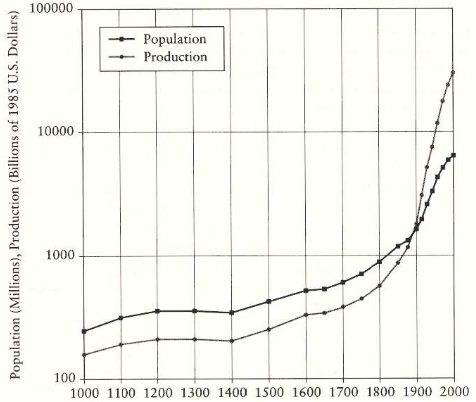 Source : 
Lucas (2002)
26
2. la croissance dans l’histoire
Depuis la révolution industrielle :  croissance continue
Observations au cours de la révolution industrielle :

Augmentation très importante de la population : c’est l’effet de la croissance économique tel qu’il ressort de l’analyse malthusienne mais c’est aussi dû à la forte baisse de la mortalité et notamment de la mortalité infantile.

Néanmoins, le taux de croissance de la population n’explose pas parce que l’on observe un phénomène nouveau : la transition démographique. Donc, le « contrôle des naissances », préconisé par Malthus, se réalise tout seul. 

Forte croissance des disparités internationales entre l’Europe et l’Amérique du Nord, qui connaît le décollage de la croissance, et le reste du monde, qui demeure dans le régime malthusien.
27
2. la croissance dans l’histoire
Leçon n° 2
Il y a un « avant » et un « après » la révolution industrielle.

Avant la révolution industrielle : niveau de vie de subsistance, croissance économique et démographique nulle, précarité de la vie, vie très dépendante des aléas de la nature, faible espérance de vie.

Depuis la révolution industrielle : niveau de vie croissant, affranchissement des aléas de la nature, espérance de vie élevée, loisirs …  mais aussi surpopulation mondiale, surexploitation des ressources naturelles, pollution, inégalités persistantes à l’intérieur des pays et entre les pays.

Pourtant, difficile de ne pas lier croissance et bien-être.
28
3. limites et Dangers de la croissance ?
Y a-t-il des limites à la croissance ? Est-elle dangereuse pour l’homme ?
(1) Limites internes au mécanisme de la croissance ?

(2) Limites externes (physiques) à la croissance ?

(3) La croissance est-elle dangereuse pour les écosystèmes et la vie humaine ?
29
3. limites et Dangers de la croissance ?
(1) Limites internes au mécanisme de la croissance ?
L’économiste Robert Solow publie en 1956 un modèle de croissance que l’on appelle depuis « le modèle de croissance de Solow ».

L’objectif de Solow est de construire un mécanisme théorique pour comprendre la croissance continue observée depuis la révolution industrielle.
 
Dans ce modèle, la production repose sur l’accumulation du capital physique par travailleur.

La question est alors la suivante : est-ce que l’on peut connaître une croissance positive  mais équilibrée indéfiniment ?
30
3. limites et Dangers de la croissance ?
(1) Limites internes au mécanisme de la croissance ?
Réponse : cela dépend des hypothèses sur la technologie productive.

Solow fait l’hypothèse (raisonnable) que les rendements du capital physique sont décroissants. En d’autres termes, un travailleur sera plus productif avec une machine que sans machine. En revanche, il ne sera guère plus productif s’il dispose de 5 machines au lieu de 4.

Le résultat du modèle est sans appel : l’accumulation du capital par travailleur permet l’augmentation du niveau de vie mais celle-ci est transitoire. A long terme, le taux de croissance de cette économie modélisée est nulle.
31
3. limites et Dangers de la croissance ?
(1) Limites internes au mécanisme de la croissance ?
Equilibre stationnaire
32
3. limites et Dangers de la croissance ?
(1) Limites internes au mécanisme de la croissance ?
Ce résultat fut une surprise tant on croyait qu’il suffisait d’investir dans le capital pour avoir de la croissance illimitée.

Son modèle montre qu’il existe une limite à la croissance : les rendements décroissants du capital.

Cela dit, il restait à vérifier si son modèle était validé par un test empirique.
33
3. limites et Dangers de la croissance ?
(1) Limites internes au mécanisme de la croissance ?
En 1957, Solow teste son modèle avec des données sur l’économie américaine de la première moitié du XXe siècle. Si son modèle est correct, alors la croissance du capital et du travail doit expliquer la croissance économique observée.

Ses résultats montrent que l’accumulation du capital par travailleur explique au mieux 10% de la croissance américaine.

Par conséquent, les 90% restants (le « résiduel de Solow ») sont inexpliqués par le modèle. On parlera alors de l’effet du progrès technique.
34
3. limites et Dangers de la croissance ?
(1) Limites internes au mécanisme de la croissance ?
Les théoriciens de la croissance vont chercher à expliquer les 90%,  c’est-à-dire les déterminants du progrès technique.

Deux déterminants complémentaires sont avancés : recherche et développement et capital humain (amélioration du niveau d’éducation et de formation des travailleurs).

Ces deux explications dépendent des connaissances scientifiques, techniques, … Or le progrès des connaissances est a priori illimité. Donc le progrès technique est a priori illimité.

Il n’y a donc pas de limite interne au mécanisme de la croissance telle que la théorie de la croissance le conçoit.  (vérifiable empiriquement dans les prochains  siècles!!!)
35
3. limites et Dangers de la croissance ?
(2) Limites externes (physiques) à la croissance ?
Le rapport Meadows (1972) :  Limits to Growth  (Halte à la croissance ?) commandé par le Club de Rome à des chercheurs du MIT.

Ce rapport est un coup de semonce dans l’Occident gavé de croissance à la fin des Trente Glorieuses. Publié 4 ans après les contestations de 1968.

Ce rapport scientifique est un succès médiatique : il a été vendu à plus de 12 millions d’exemplaires dans le monde et a suscité des débats passionnés voire passionnels.
36
3. limites et Dangers de la croissance ?
(2) Limites externes (physiques) à la croissance ?
Notre croissance économique puise dans les stocks limités de ressources naturelles de la planète (renouvelables et non-renouvelables) et engendre des déchets et des émissions néfastes à l’environnement.

Avant d’aborder le rapport Meadows, il convient de faire des distinctions entre types de ressources naturelles et des problèmes économiques qu’ils posent.
37
3. limites et Dangers de la croissance ?
(2) Limites externes (physiques) à la croissance ?
38
3. limites et Dangers de la croissance ?
(2) Limites externes (physiques) à la croissance ?
Le rapport Meadows propose un modèle mathématique qui prend en compte les contraintes  physiques de notre planète :
 -  les ressources naturelles de la planète sont en quantité finie;
 -  la capacité de la planète à absorber les rejets nocifs de notre système de production et de consommation est limitée. 

L’objectif du modèle est donc d’optimiser l’utilisation des ressources naturelles et la production de rejets afin d’assurer à la population mondiale croissante d’aujourd’hui et de demain  le niveau de bien-être  le plus élevé possible.
39
3. limites et Dangers de la croissance ?
(2) Limites externes (physiques) à la croissance ?
En partant des données mondiales de 1900 à 1972 sur la croissance démographique, sur la croissance de l’utilisation des ressources naturelles et sur la croissance des rejets nocifs, les auteurs du rapport testent 12 scénarios de croissance mondiale sur la période 1972-2100.

Parmi les 12 scénarios, il y a le scénario « business as usual » et le scénario optimal issu du modèle. Les deux scénarios aboutissent à une seule conclusion : si la croissance globale de la population et des ressources naturelles continue sur le même rythme que par le passé, des stocks de ressources naturelles seront épuisés engendrant des ruptures dans le système économique. En termes modernes, on dirait que notre croissance n’est pas soutenable.
40
3. limites et Dangers de la croissance ?
(2) Limites externes (physiques) à la croissance ?
Le modèle prévoit des ruptures régionales dans les stocks autour de 2020 puis des ruptures qui se globalisent.

Contrairement à l’interprétation de bon nombre de critiques comme des thuriféraires, le rapport ne traite pas des limites de la croissance économique mais des limites de la croissance de l’empreinte écologique des activités humaines.

La nuance est d’importance. En effet, le modèle ne soucie pas de savoir si le système économique va substituer une ressource à une autre, une technologie à une autre pour épargner des ressources naturelles … Le modèle s’intéresse à la gestion optimale des stocks de l’ensemble des ressources naturelles de la planète. Ce n’est pas un modèle de croissance économique.
41
3. limites et Dangers de la croissance ?
(2) Limites externes (physiques) à la croissance ?
Néanmoins, le lien avec le système économique est évident même s’il n’est pas mécanique. Le rapport insiste sur l’optimisation des ressources naturelles afin d’éviter des ruptures de croissance économique.

Etant donné le seuil atteint par la population mondiale, les contraintes physiques de la planète deviennent liantes.  Face à ces contraintes, il y a deux issues possibles  (« collapse » or « managed decline ») :

- ou bien les stocks ne sont pas gérés et le système économique devra faire face à des ruptures de stocks. 
- ou bien on gère,  à l’échelle mondiale , la réduction de l’utilisation des stocks. Comme la gouvernance mondiale est très lente, il faut commencer tôt.

Dans  les deux cas, l’utilisation des ressources  naturelles diminuera.
42
3. limites et Dangers de la croissance ?
(2) Limites externes (physiques) à la croissance ?
Les  arguments optimistes des économistes sur l’économie des ressources non-renouvelables (Hotelling  1931, Solow 1974,  …) sont les suivantes :

On ne peut exclure qu’il y ait une substituabilité économique possible entre des ressources naturelle non-renouvelables et des ressources renouvelables (travail et capital).

Le progrès technique peut apporter des technologies économes en ressources naturelles

Le marché doit réagir à la raréfaction des ressources, comme toujours, par une augmentation des prix de ces ressources réduisant ainsi leur consommation. Donc le marché fournit un mécanisme d’auto-régulation.
43
3. limites et Dangers de la croissance ?
(2) Limites externes (physiques) à la croissance ?
Réponses à ces arguments optimistes :

La substitution d’une ressource à une autre et les innovations technologiques, incertaines, prennent du temps et sans doute davantage de temps qu’il n’en faut pour épuiser,  avec certitude, les stocks de certaines ressources.

Les ruptures de stocks vont provoquer des crises économiques et sociales sévères.  Autant les prévenir.  

Enfin,  le marché n’est efficient que si l’épuisement des ressources est réversible.  Dans le cas des ressources non renouvelables, le prix augmente quand elles sont rares. Mais c’est déjà trop tard. Dans le cas des ressources renouvelables,  il faut parfois préserver des stocks suffisants pour que la ressource se renouvelle.

Si le marché pouvait prendre en compte la demande des générations futures, les prix des ressources non-renouvelables seraient automatiquement plus élevés puisque l’offre est constante. Donc le prix de marché n’est certainement pas le meilleur régulateur.  En tous les cas, il vaut mieux marché monopolistique (ces marchés le sont souvent) qu’un marché compétitif.
44
3. limites et Dangers de la croissance ?
(2) Limites externes (physiques) à la croissance ?
Deux exemples :

Un exemple de gestion mondiale des effets néfastes d’un gaz crée par l’homme : 
le protocole de Montréal signé en 1987 par 24 pays et l’UE pour diminuer puis interdire l’utilisation des chlorofluorocarbures responsables de la destruction de la couche d’ozone (dont l’alerte est donnée en 1985). En 2009, Il y avait 196 pays signataires. C’est le premier protocole environnemental ratifié universellement. Retour de la couche d’ozone à son état de 1980 prévu entre 2055 et 2065.

Un exemple de rupture de stock : la pêche à la morue au Canada
Le Canada atlantique fut longtemps une des principales sources de morue au monde. La surpêche va avoir des conséquences écologiques et économiques sévères. Face à la baisse des stocks, le gouvernement canadien décrète en 1992 un moratoire sur la pêche à la morue d’une durée de deux ans. 30 000 pêcheurs de la province de Terre-Neuve se retrouvent au chômage du jour au lendemain.
45
3. limites et Dangers de la croissance ?
(2) Limites externes (physiques) à la croissance ?
En 1999, un premier rapport fait état d’une amélioration des stocks. La pêche commerciale est autorisée de nouveau mais limitée à 30 000 tonnes par an. En 2000, la limite passe à 20 000 et en 2001 à 15 000.

En 2003, un deuxième rapport conclut que l’amélioration des stocks a été de courte durée et que la situation s’est inversée. Le gouvernement canadien interdit aussitôt la pêche à la morue dans toutes les eaux territoriales canadiennes. Cette interdiction est toujours en vigueur.

Le secteur de la pêche au Canada a connu une grave crise. Des plans très coûteux de reconversion ont été mis en place pour faire face à la crise sociale.
46
3. limites et Dangers de la croissance ?
(2) Limites externes (physiques) à la croissance ?
Un an avant la publication du rapport Meadows, le mathématicien et économiste Nicolas Georgescu-Roegen publie un livre passé inaperçu lors de sa publication : The Entropy Law and the Economic Process (traduit en français en 1979 sous le titre : Demain la décroissance. Entropie-Ecologie-Economie).

Ce livre fera partie quelques années après des grandes références scientifiques des mouvements écologistes (dont les mouvements de la décroissance).

Cet ouvrage tire des conséquences économiques du deuxième principe de la thermodynamique.
47
3. limites et Dangers de la croissance ?
(2) Limites externes (physiques) à la croissance ?
La thermodynamique : science de la chaleur et science des grands systèmes en équilibre.

Premier principe de la thermodynamique (principe de la conservation de la chaleur) : l’énergie totale d’un système est constante. On peut transformer une forme d’énergie en une autre forme, mais on ne crée pas de l’énergie. 

Deuxième principe de la thermodynamique (principe d’évolution des systèmes) :  l’énergie se dégrade. L’énergie d’un système passe nécessairement et spontanément de formes concentrées et potentielles à des formes diffuses et cinétique (frottement, chaleur, …). Dans la nature, ces transformations sont irréversibles.
48
3. limites et Dangers de la croissance ?
(2) Limites externes (physiques) à la croissance ?
Si l’homme utilise de l’énergie sous forme concentrée, celle-ci passe à une forme diffuse. La transformation produit ainsi de l’entropie, c’est-à-dire de l’énergie inutilisable. 

Georgescu-Roegen observe que notre système économique, totalement dépendant de l’énergie, et notamment des énergies fossiles (les plus rares), est un formidable accélérateur de croissance de l’entropie.

Cette loi de l’entropie crée de facto une limite à notre système économique, une limite d’autant plus proche que la croissance est forte.
49
3. limites et Dangers de la croissance ?
(2) Limites externes (physiques) à la croissance ?
Georgescu-Roegen critique la théorie économique néoclassique qui a été construite sur le modèle de la science physique, c’est-à-dire comme un système dont les variations sont réversibles. 

Il prône la construction d’une théorie économique où les mouvements du système sont irréversibles. Cela revient à gérer les stocks de ressources naturelles de manière optimale (c’est-à-dire en les économisant).

Cette limite du système économique a été quelque peu remise en cause parce que le soleil est capable de fournir de l’énergie en énorme quantité aussi longtemps qu’il brillera sur la terre. Néanmoins, est-ce que le soleil peut se substituer à toutes les autres formes d’énergie (notamment fossiles) qui elles seront saturées bien plus rapidement.
50
3. limites et Dangers de la croissance ?
(3) La croissance est-elle dangereuse pour les écosystèmes et la vie humaine ?
Notre système de production et de consommation occasionnent des rejets de substances dans l’atmosphère, dans les océans et dans les sols, qui nécessitent du temps pour de se dissiper ou être complètement éliminés.

Non seulement les capacités de notre planète à « absorber » ces rejets sont limitées mais la concentration de ces rejets présente un risque pour les écosystèmes et la vie humaine.
51
3. limites et Dangers de la croissance ?
(3) La croissance est-elle dangereuse pour les écosystèmes et la vie humaine ?
Historiquement, la croissance économique a apporté un bien-être incontestable aux populations qui en ont bénéficié.

Mais cette croissance économique a engendré des rejets dangereux pour l’environnement et la vie humaine.
Il y a donc un arbitrage à faire entre bien-être  économique et préservation de notre écosystème.
52
3. limites et Dangers de la croissance ?
(3) La croissance est-elle dangereuse pour les écosystèmes et la vie humaine ?
Les optimistes diront qu’il y existe une courbe environnementale de Kuznets :

Au cours de la période initiale de développement, la croissance économique s’accompagne de la croissance des pollutions : la survie aujourd’hui l’emporte sur la survie à plus long terme. (Taux de préférence pour le présent très élevé.)
A partir d’un certain stade de développement, l’environnement devient un bien normal (et non plus un bien de luxe) et la survie à long terme est tout aussi importante que la consommation d’aujourd’hui. (Taux de préférence pour le présent moins élevé)

Ex : la déforestation dans les pays riches a cessé. Mais ils importent du bois des pays en développement qui déforestent à grande échelle.
53
3. limites et Dangers de la croissance ?
(3) La croissance est-elle dangereuse pour les écosystèmes et la vie humaine ?
Les pessimistes diront qu’il est maintenant nécessaire de limiter voire d’inverser la croissance pour désormais faire de la préservation de notre écosystème la priorité.
54
3. limites et Dangers de la croissance ?
Leçon n° 3
Selon la théorie économique de la croissance, il n’y a pas de limite interne à la croissance économique.

Il y a des limites externes certaines à notre régime de croissance. La population mondiale a atteint une taille telle que les limites physiques de notre planète nous obligent à une gestion mondiale des ressources naturelles pour éviter,  au mieux, ou pour retarder,  à tout le moins, des ruptures inévitables de notre régime de croissance.

Les pollutions de toutes sortes présentent des dangers pour les écosystèmes et la vie humaine, et donc un coût pour la société. Elles constituent donc aussi des limites externes à la croissance économique.

La pollution, externalité négative, est un danger dont il est beaucoup plus aisé de faire admettre des législations pour la contenir voire l’éliminer.  Cela reste difficile comme on le voit pour les rejets d’origine humaine en dioxyde de carbone. La diminution de l’utilisation des stocks de ressources naturelles est politiquement plus difficile à faire admettre car il s’agit de s’imposer une privation au bénéfice des générations futures.
55
4. La décroissance : utopie ou nécessité ?
La décroissance est un courant de pensée et un courant politique au sein de la famille écologiste.

La décroissance : une vaste mouvance hétéroclite …

… qui donne lieu à des définitions multiples de ce concept.
56
4. La décroissance : utopie ou nécessité ?
On peut, me semble-t-il, dégager deux grands courants (opposés) au sein de la mouvance de la décroissance :

Le courant de la croissance soutenable : ses tenants veulent tenir compte des limites externes de la croissance et réduire la consommation quotidienne des ressources naturelles pour maintenir un niveau de bien-être aux générations futures.

Le courant de la « simplicité volontaire » (André Gorz) : c’est le courant de ceux qui veulent renoncer à la croissance et à la société de consommation. Selon ce courant, la croissance n’est plus synonyme de bien-être.  Le bien-être est dans la sobriété matérielle et le renoncement à des biens autres que les biens de première nécessité.
57
4. La décroissance : utopie ou nécessité ?
Que décroître ?
Pour le courant de la croissance soutenable, le problème est l’allocation intertemporelle des ressources naturelles.

Il convient donc de diminuer l’extraction et la consommation présentes des ressources naturelles. Pour cela, il faut augmenter le prix des ressources naturelles via la politique fiscale ou celle des quotas.

Dans un premier temps, cette diminution de l’utilisation des ressources naturelles aura un effet récessif sur la croissance économique avant que des effets de substitution ou des changements technologiques aient un effet positif sur la croissance économique plus économe en ressources naturelles.
58
4. La décroissance : utopie ou nécessité ?
Que décroître ?
Pour le courant de la « simplicité volontaire », le problème est la croissance économique elle-même.

Il convient donc de réduire volontairement le PIB qui aura comme conséquence la réduction de l’extraction et de la consommation des ressources naturelles. 

Pour cela, il faut que la société renonce à des besoins matériels non nécessaires à la vie humaine.  Cela suppose  la fin de la publicité,  la réduction du temps de travail, …

Les tenants de ce courant veulent que les sociétés renoncent démocratiquement à la croissance en faisant le choix de « consommer moins mais mieux ».
59
4. La décroissance : utopie ou nécessité ?
Que décroître ?
Le courant de la « simplicité volontaire » refuse de considérer que la décroissance c’est le retour à la misère du Moyen-Age. 

Ce courant prend comme référence les travaux de l’anthropologue Marshall Sahlins qui a montré que les peuples primitifs encore existants au XXe siècle, vivaient dans « l’abondance ». Sahlins a observé que ces peuples ne passaient que quelques heures par jour à chercher de la nourriture et cessaient leur quête une fois les besoins alimentaires satisfaits.

D’autres études anthropologiques montrent l’inexistence du besoin d’accumulation chez les peuples primitifs.

Pour le courant de la « simplicité volontaire », il s’agit de trouver un autre sens à la vie humaine en se libérant du besoin d’accumuler des biens matériels.
60
4. La décroissance : utopie ou nécessité ?
Leçon n° 4
L’urgente nécessité : la gestion économique optimale des stocks de ressources naturelles sur le long terme. Mais les incitants individuels n’existent pas.

40 ans ont passé depuis la publication du rapport Meadows. Ces années ont montré que la volonté collective avait peu fait pour modifier la gestion de ces ressources.  On peut donc être raisonnablement pessimiste. On réagira collectivement une fois au bord du précipice.

Sortir de la société de consommation : sans doute possible à l’échelle individuelle ou de petites communautés mais utopique à une plus grande échelle à moins de verser dans la dictature écologique.
61
Débat
Est-ce  que  la décroissance de la production et de la consommation signifierait le retour à la misère du régime malthusien ?
62
Bibliographie
Duverger, Timothée (2011) La décroissance, une idée pour demain, Editions Sang de la Terre.
Georgescu-Roegen, Nicolas (1971) The Entropy Law and the Economic Process, Harvard University Press.
Hotelling, H (1931)  The Economics of Exhaustible Resources, Journal of Political Economy,  39 (2), pp. 137-175. 
Martinez-Alier, Joan (2010) Sustainable de-growth: Mapping the context, criticisms and future prospects of an emergent paradigm, Ecological Economics, 69, pp. 1741-1747.
Meadows et alii, (1972) The Limits to Growth, Universe books.
Solow, R. (1956) A Contribution to the Theory of Economic Growth, Quarterly Journal of Economics, 70 (1), pp. 65-94.
Solow, R. (1957) Technical Change and the Aggregate Production Function, Review of Economics and Statistics, 39 (3), pp. 312-320.
Solow, R. (1974) The Economics of Resources or the Resources of Economics, American Economic Review, 64 (2), pp. 1-14.
63